Supporting Spring Applications with GraalVM Native Image
A Guide to Running Spring Apps in Native Environment
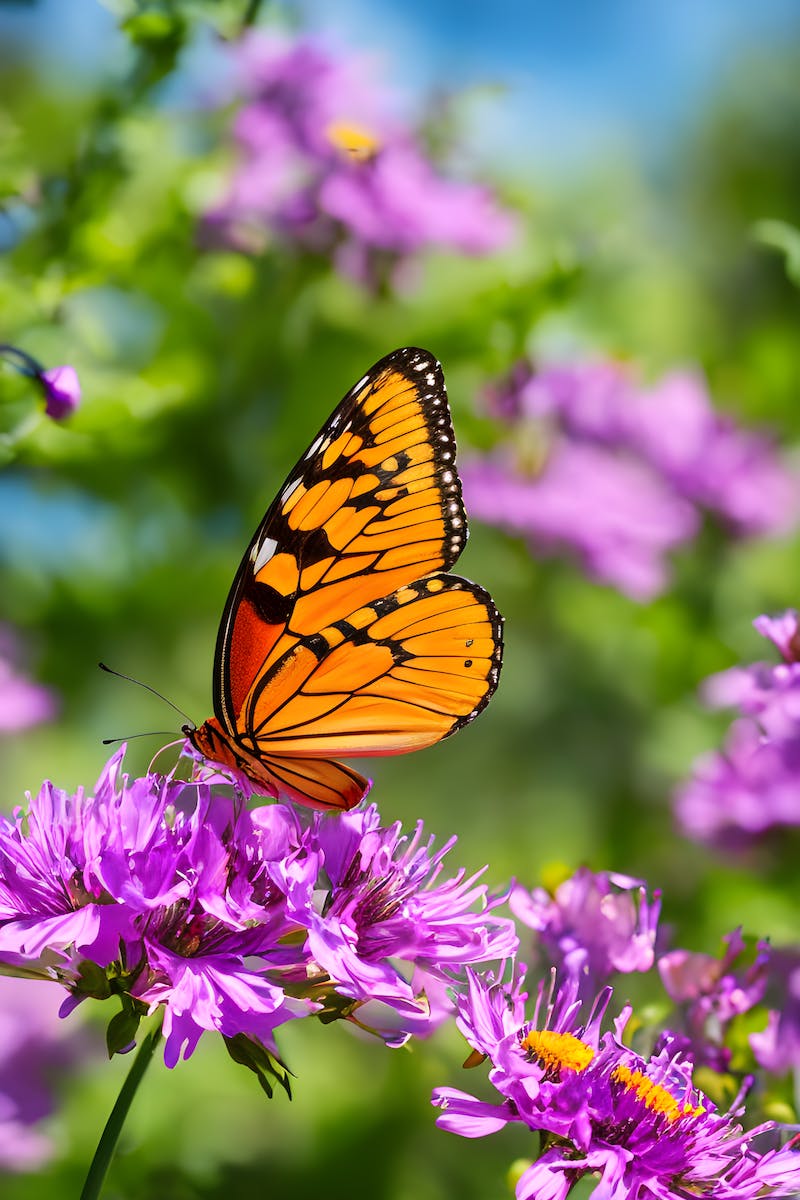 Introduction
• Spring applications and GraalVM native image
• Overview of presentation content
• Benefits of using GraalVM native image
• Challenges for framework developers
Photo by Pexels
Why GraalVM Native Image?
• Highly requested feature
• Unique runtime characteristics of GraalVM
• Improved memory efficiency and startup time
• Predictable start performance
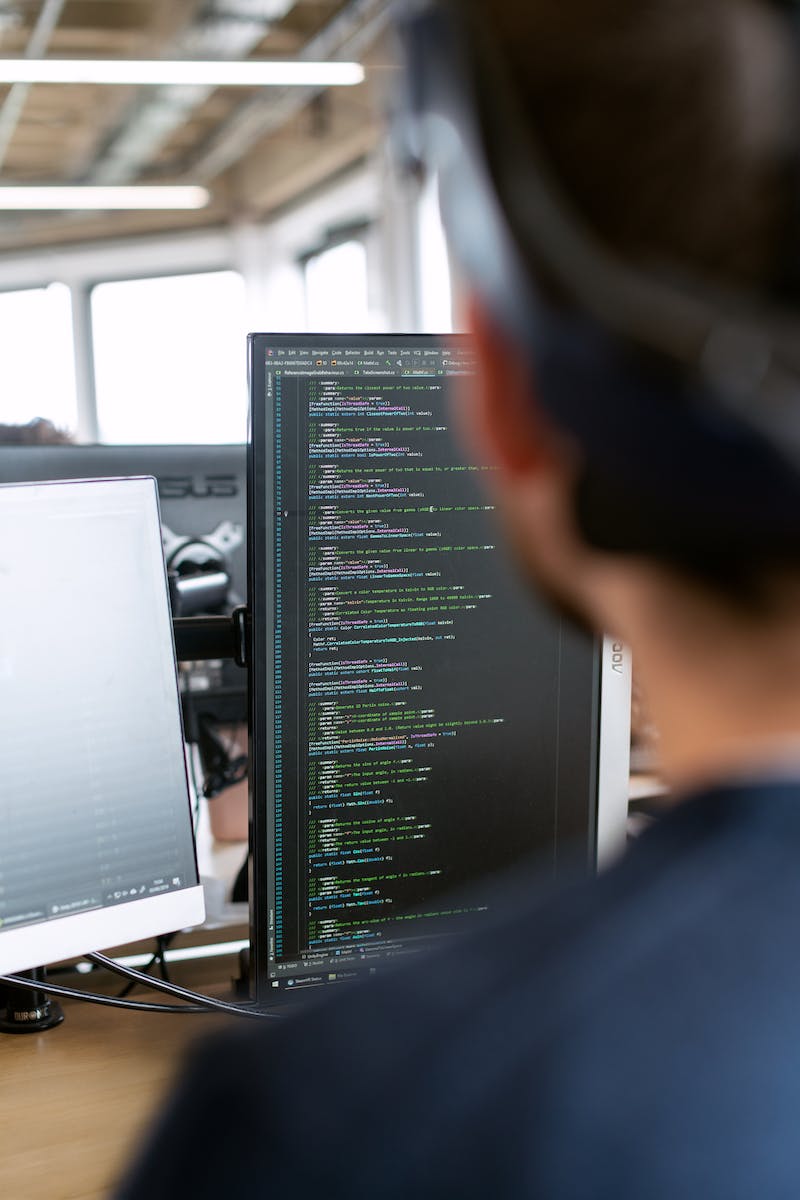 Strategy for Framework Support
• Need for framework support in GraalVM native image
• Challenges faced by framework developers
• Approach of Iot processing in Spring
• Expected scope, limitations, and considerations
Photo by Pexels
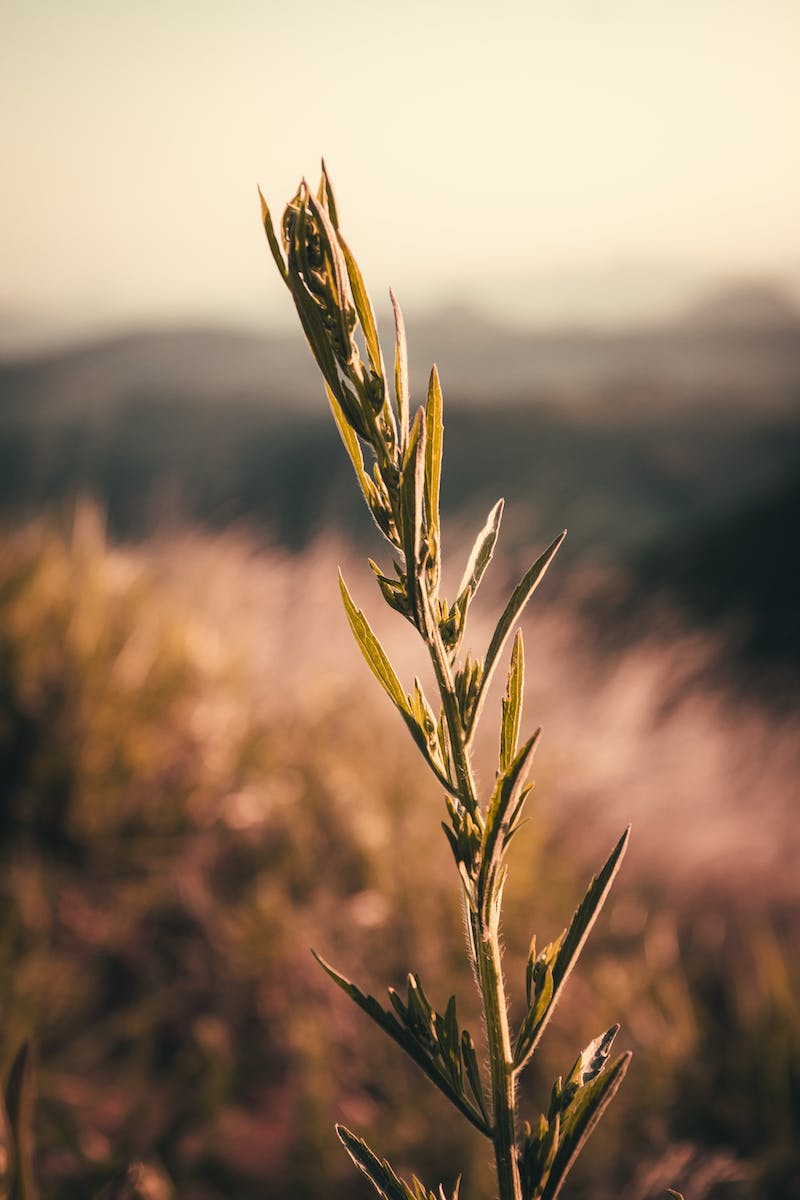 Spring Native Project
• Overview of Spring Native project
• Evolution of the project and community feedback
• Achieving first-class support in Spring
• Retiring the Spring Native experimental project
Photo by Pexels
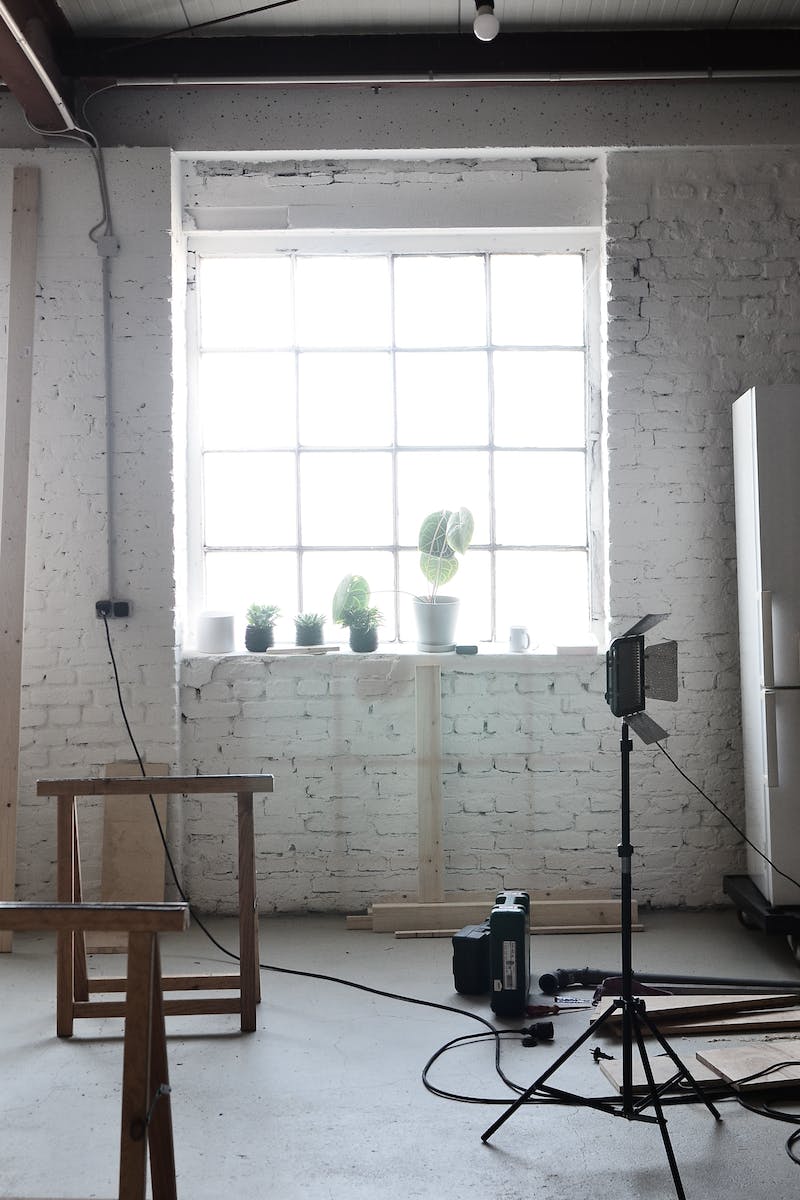 How Spring Supports GraalVM
• Challenges in supporting features in a native image
• Eligible metadata and hint contributions
• Combining analysis and code generation
• Streamlining application compilation and packaging
Photo by Pexels
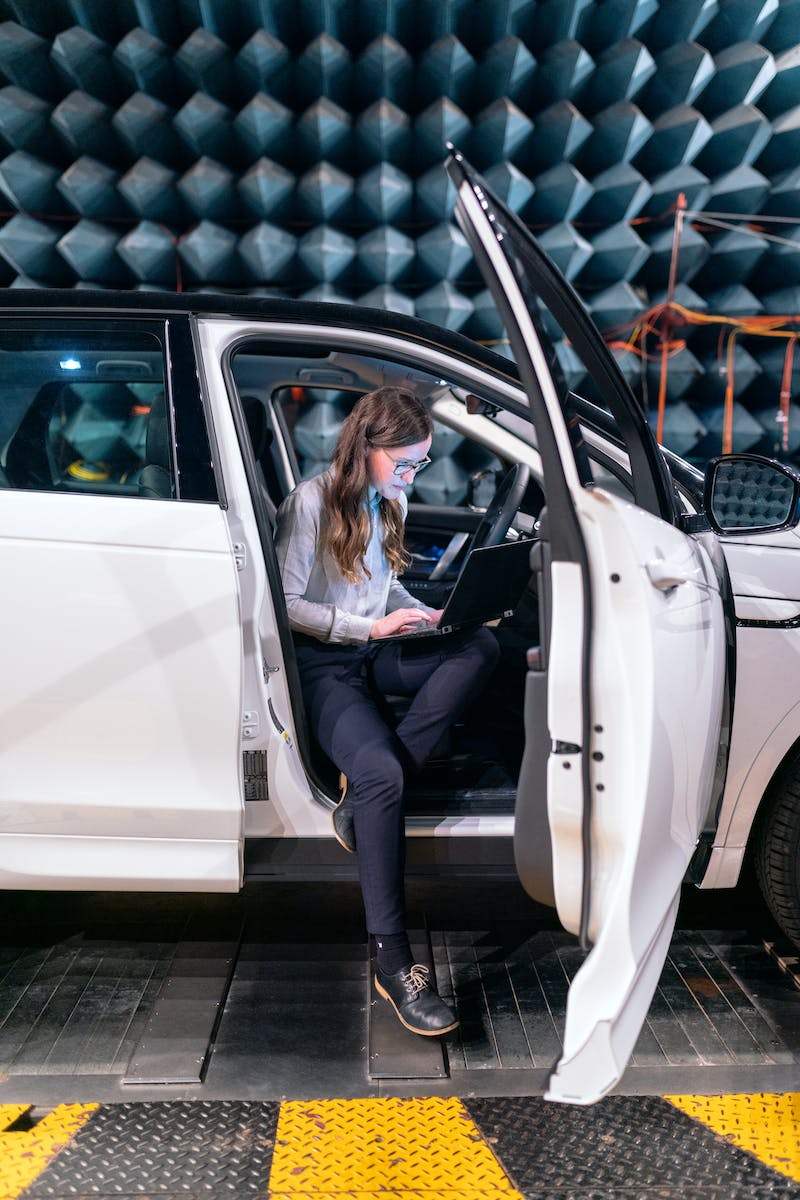 Testing and Troubleshooting
• Testing existing Spring applications in native image
• Running applications in Ao mode
• Running test suites in native image
• Identifying and addressing issues
Photo by Pexels
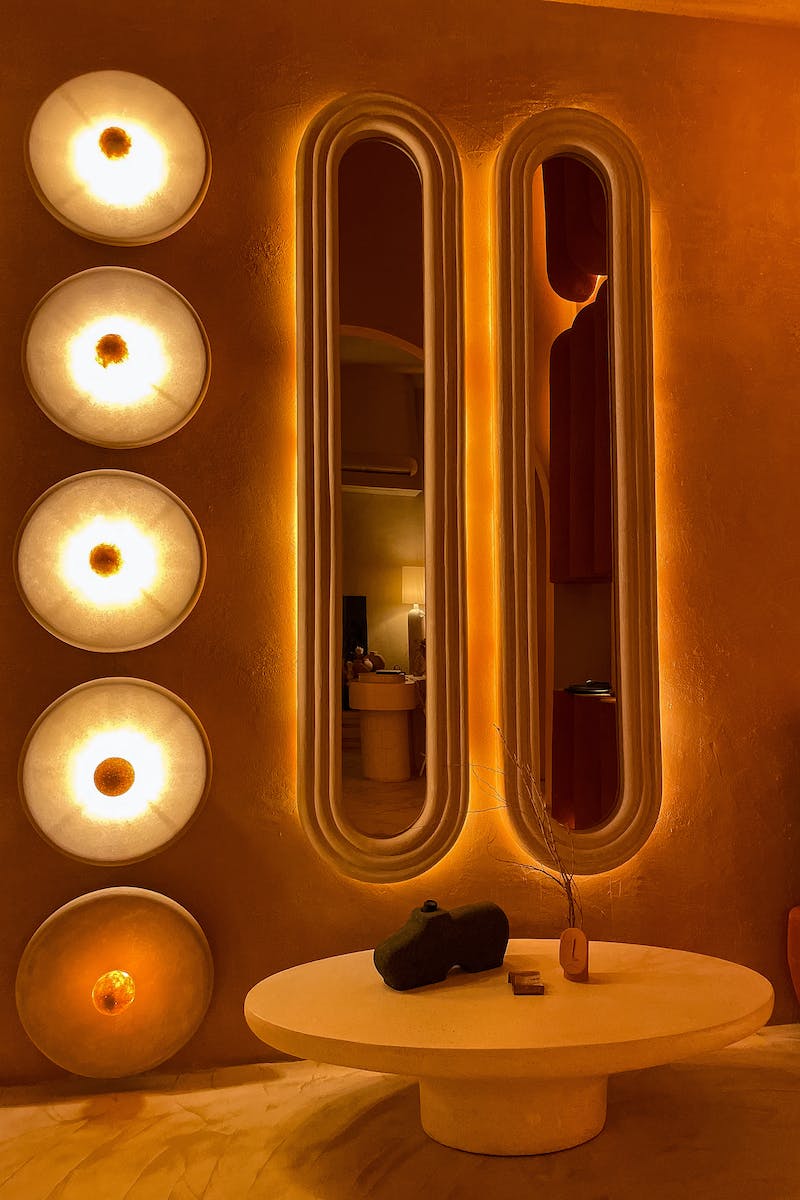 Adding Reflection Support
• Using runtime hint registration
• Registering constructors and methods
• Contributing metadata for resource loading
• Providing metadata for proxies
Photo by Pexels
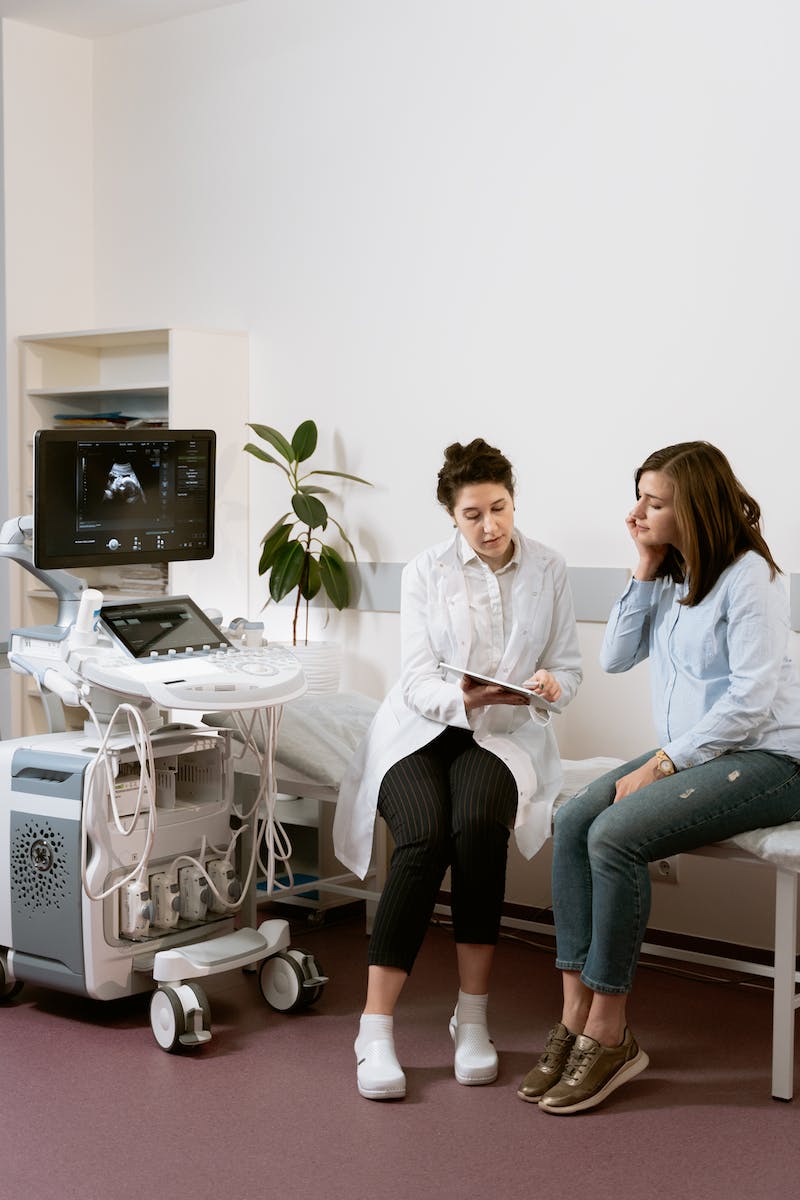 Conclusion
• Summary of the presentation
• Benefits and considerations of using GraalVM native image
• Ongoing work and future developments
Photo by Pexels